WORLD STRUCTURE OF THE CURSILLO MOVEMENT
San Francisco
School of Leaders
October 10, 2020
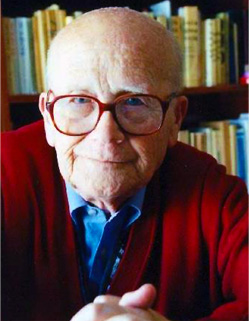 Eduardo Bonnin Aguilo
Founder
May 4,1917  -
February 6,2008
First Cursillo Weekend
First Cursillo – August 19-22, 1944 – Cala Figuera de Santanyi

No. 1 Cursillo – January 7-10, 1949 – Monastery of San Honorato – Mallorca, Spain
De Colores Song
De Colores – “To be well”; To be in the Grace of God” (1951)

Cursillo Movement is banned (1956-1962)

St. Paul the Apostle – Patron Saint of the Cursillo Movement (1963)
OMCC
Organismo Mundial de Cursillos de Cristianidad
World Organization of Cursillos in Christianity
Has 4 international groups
Recognized by the Holy See as member of the International Catholic organizations of the Pontifical Council for the Laity in Rome
4 International Groups of OMCC
GLCC – Latin American Group
APG – Asia Pacific Group
NACG -  North American / Caribbean Group
GECC – European
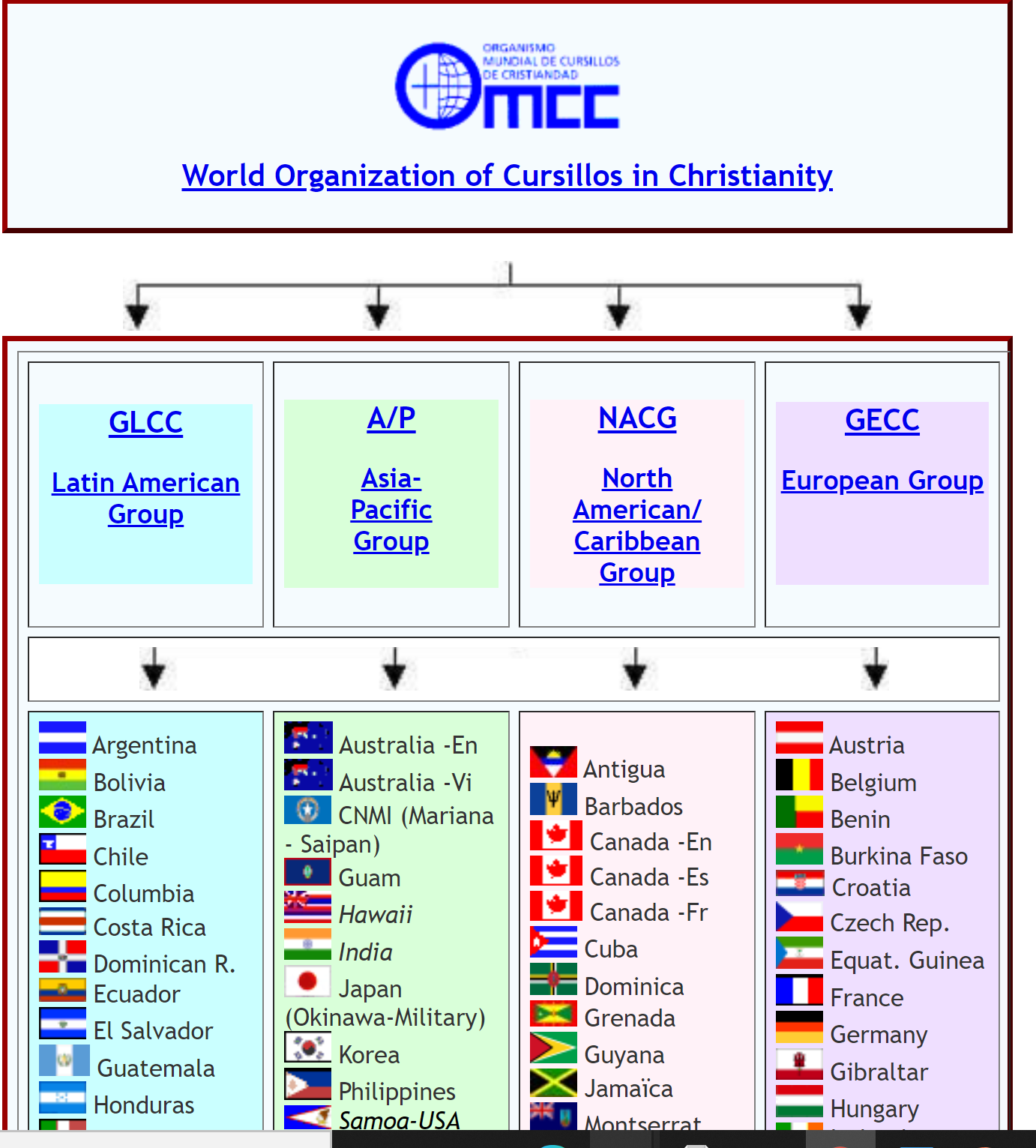 OMCC changes its seat location every 4 years
1998-2001 Germany (GECC)
2002-2005 Brazil (Latin America Group)
2006-2009 USA (NACG)
2010-2013 Australia (APG)
2014-2017 Portugal (GECC)
2018-2021 Mexico (Latin American Group)
2022-2025
NACGNorth America/ Caribbean Group
President: Hugo Valverde
Vice President: Marisela Rodriguez-Garcia  
Treasurer: Jim Santos 
 Secretary: Jackie DeMesme-Gray  
Spiritual Advisor: Fr. Alex Waraksa
NATIONAL CURSILLO CENTER
Nadia Lopez VilladolidNational Service Administrator
Cef Aguillon
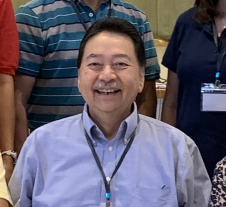 National English Coordinator
Juan Ruiz
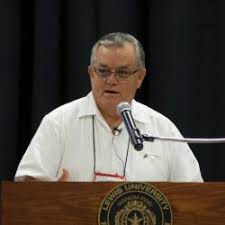 National Spanish Coordinator
BISHOP EDUARDO NEVARES National Episcopal Advisor
FR. MARK SEIKERNational Spiritual Advisor
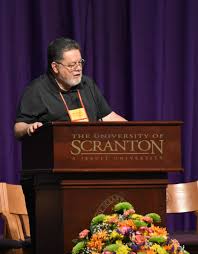 DEACON ANDY CARRILLO
Assistant Spiritual Advisor
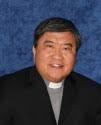 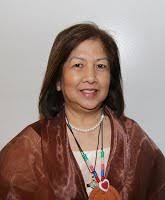 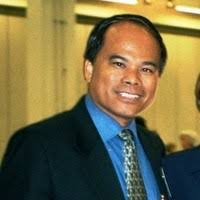 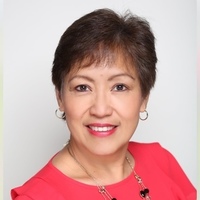 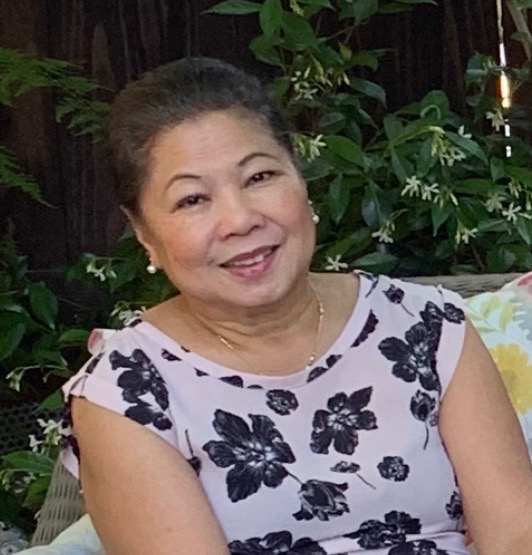 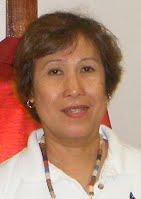 STRUCTURE OF THE CURSILLO MOVEMENT IN THE UNITED STATES
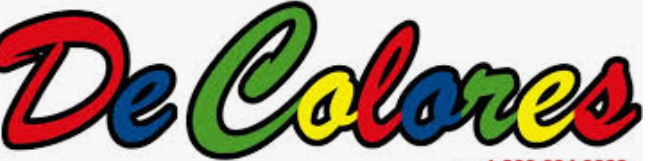